開　運　　　　　　御神籤
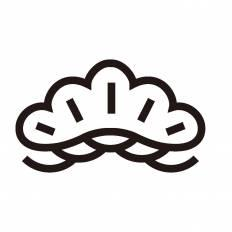 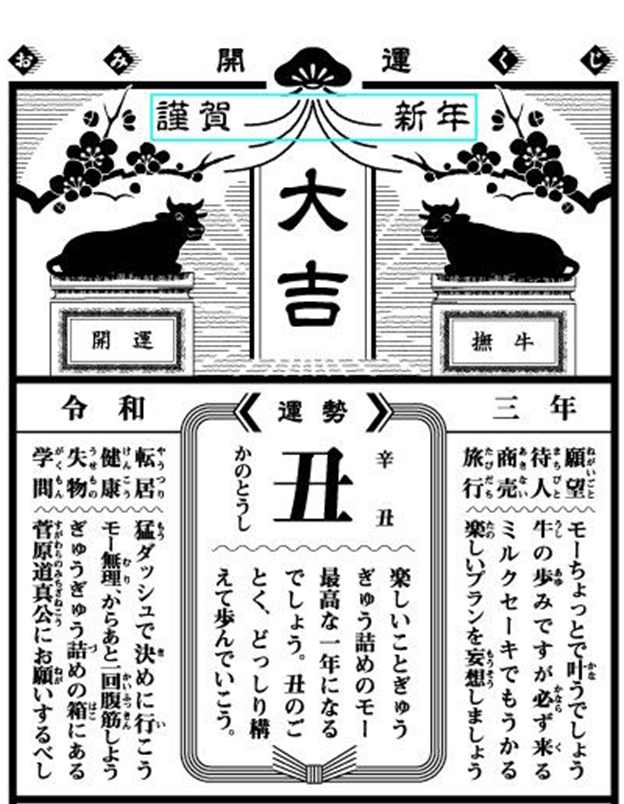 令　和　　　　　　　　三　年
≪運勢≫
丑
かのとうし
辛　丑
失物　丑の方角に見つかるでしょう
学問　菅原道真公にお願いするべし
健康　牛肉・牛乳製品を食べるべし
転居　も～ダッシュで叶うでしょう
旅行　丑三つ時に牛歩で出発しよう
商売　商いは牛の涎、細く長く辛抱
待人　ステーキな人現れるでしょう
願望　も～ちょっとで叶うでしょう
うれしいことぎゅ～っと詰まったも～最高なステ～キな一年になるでしょう。